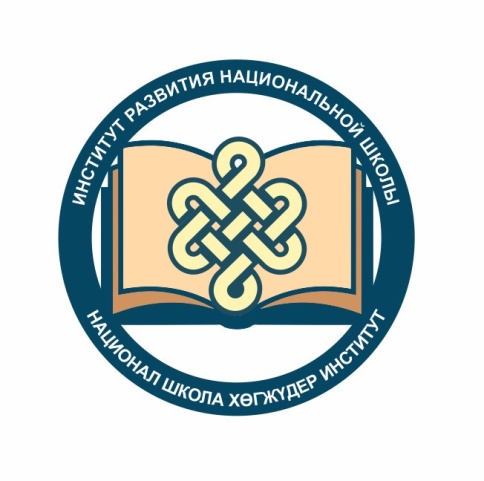 Тыва дыл.10 класс.Наречие
Тургузукчузу:
Тирчин Анджела Моторковна, Самагалтай 2 дугаарлыг ниити билиг ортумак школазының тыва дыл, чогаал башкызы
Наречие – өскерилбес тускай чугаа кезээ. Ол хөй кезиинде кылыг сөзү-биле илереттинген кежигүннүң мурнунда чоруур болгаш ооң илередип чоруур кылдыныының янзы-бүрү байдалдарын айтып, тайылбырлап чоруур.
  		Тыва дылда алды наречие бар.
Наречие
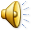 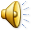 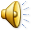 Наречиелерниң бөлүктери болгаш илередир уткалары
Наречиелерниң тургустунары
Мергежилге 306. Арын 151. Домактарда наречиелерни болгаш оларның хамааржып чоруур сөстерин тыпкаш, ушта бижиир, наречиелерниң уткаларын тайылбырлаар.
Бердинген наречиелерниң бөлүктерин тодарадыңар.
Онаалга
Бердинген наречиелер-биле кыска сөзүглелден тургузуңар, аттан чогаадыңар: бир катап, чайын, шаанда, күскээр, доп-дораан.